Βρες το αταίριαστο
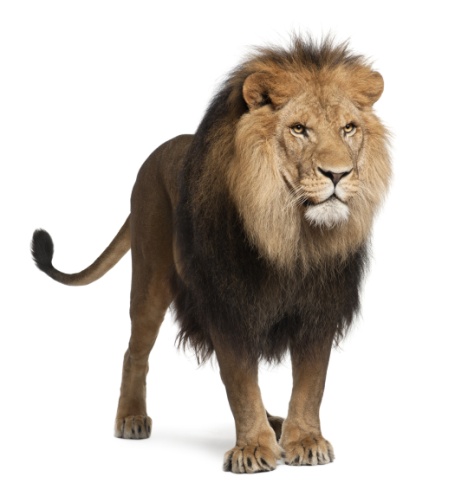 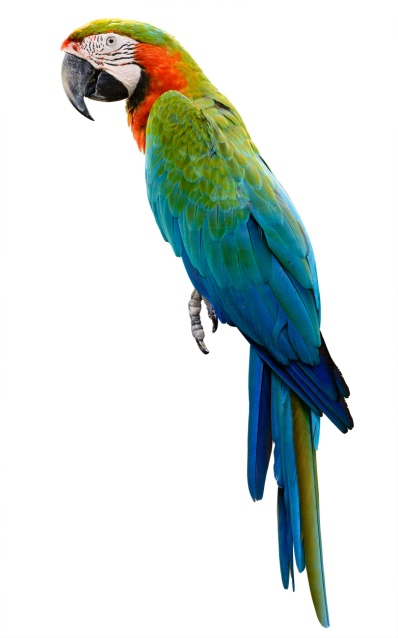 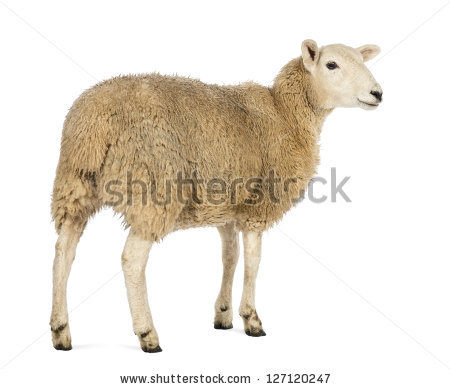 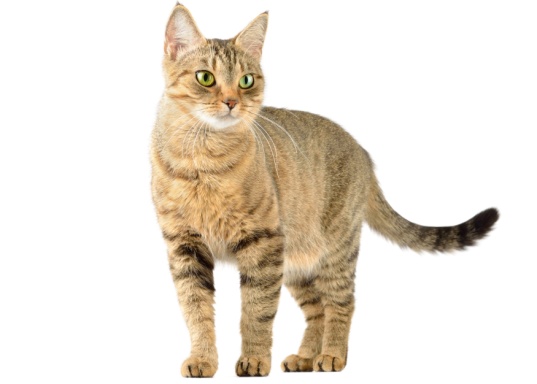 Βρες το αταίριαστο
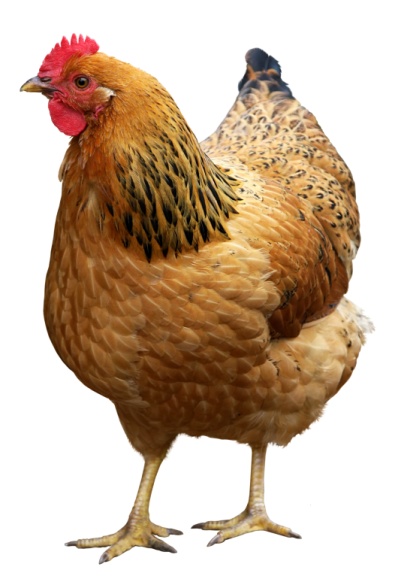 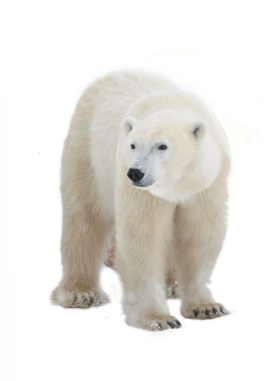 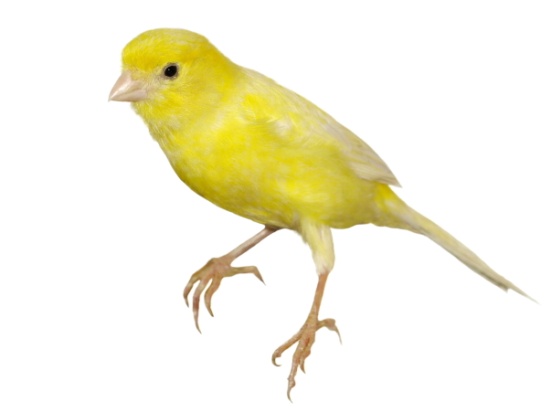 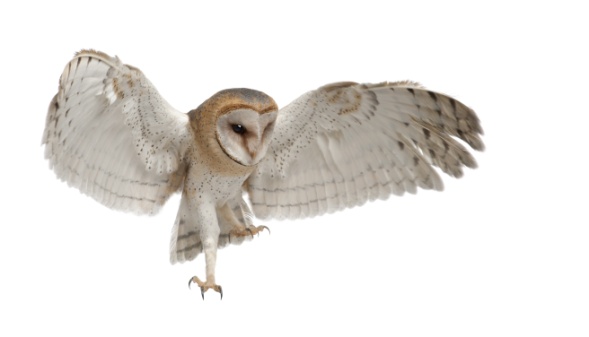 Βρες το αταίριαστο
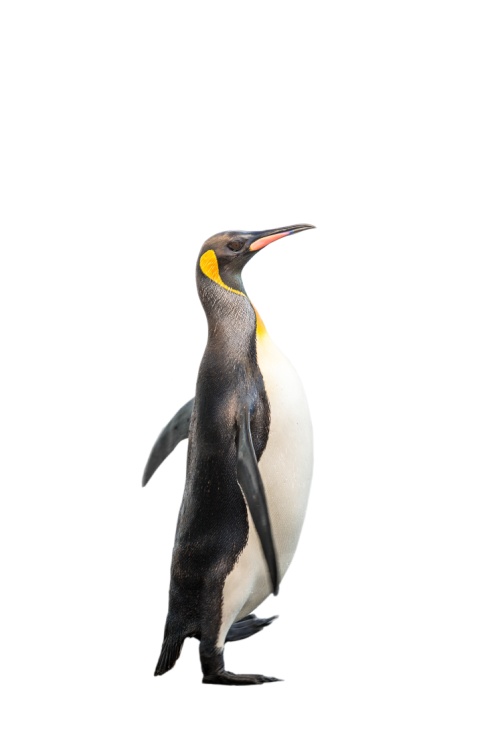 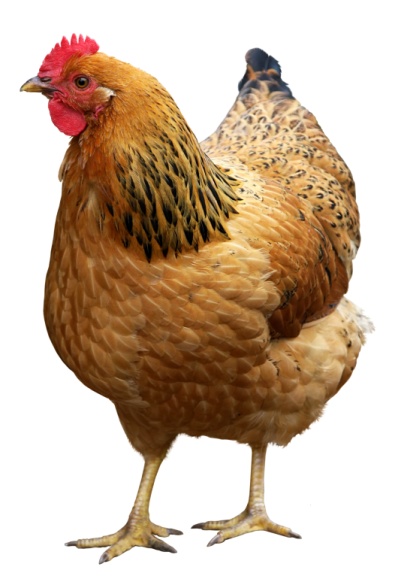 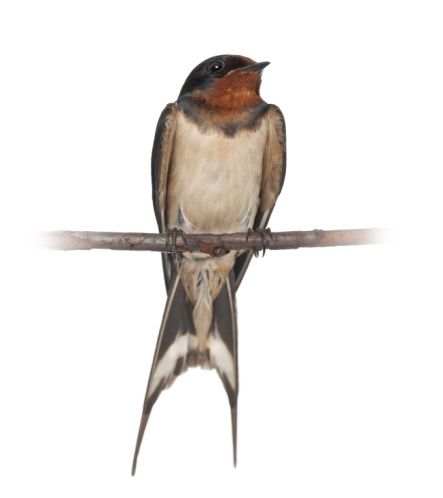 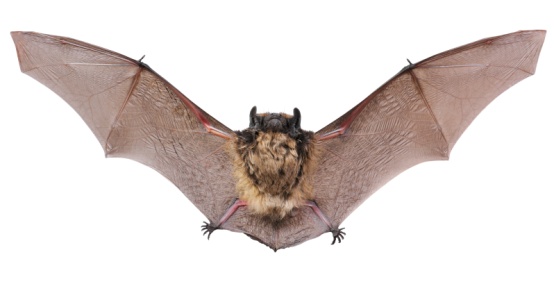 Βρες το αταίριαστο
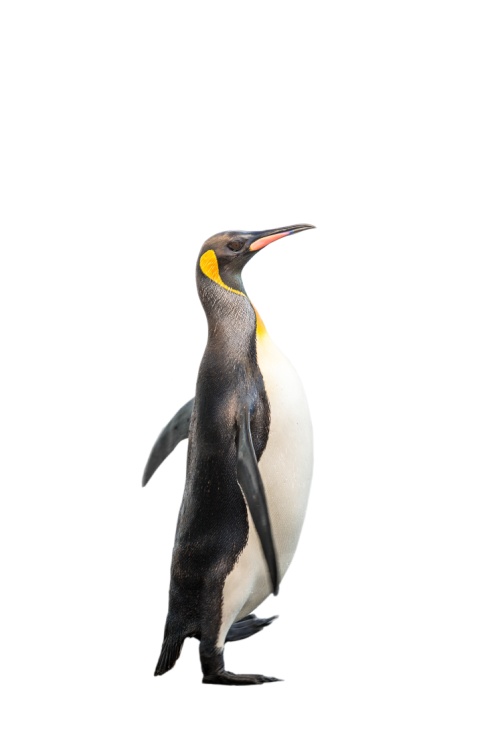 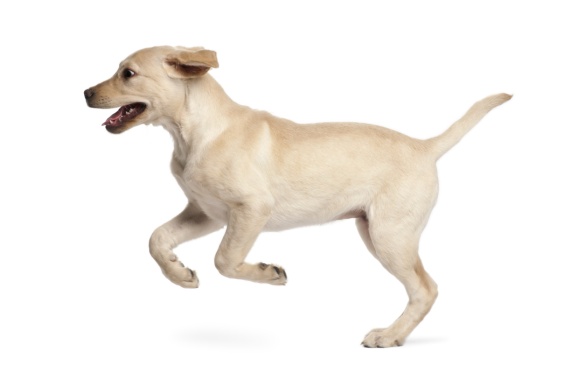 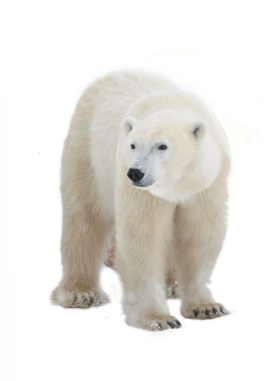 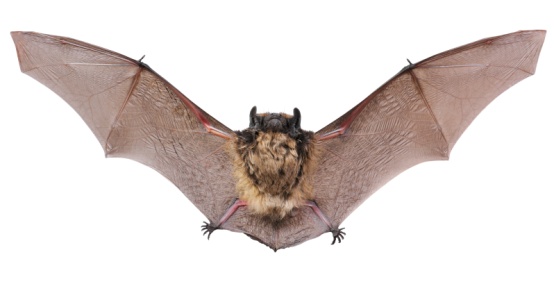 Βρες το αταίριαστο
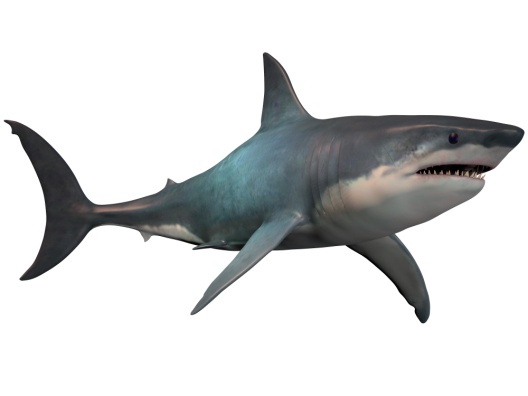 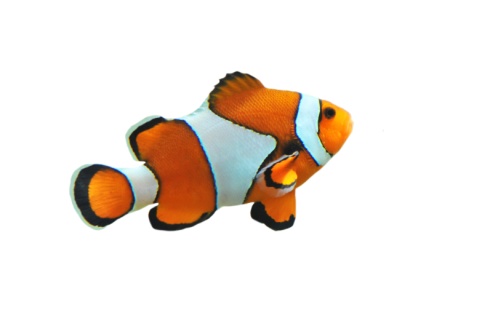 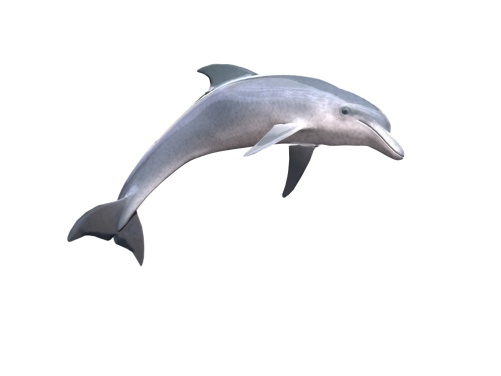 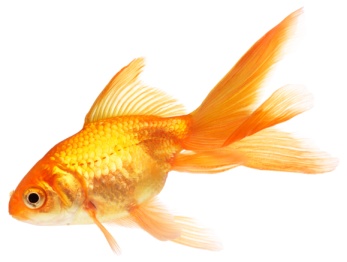 Βρες το αταίριαστο
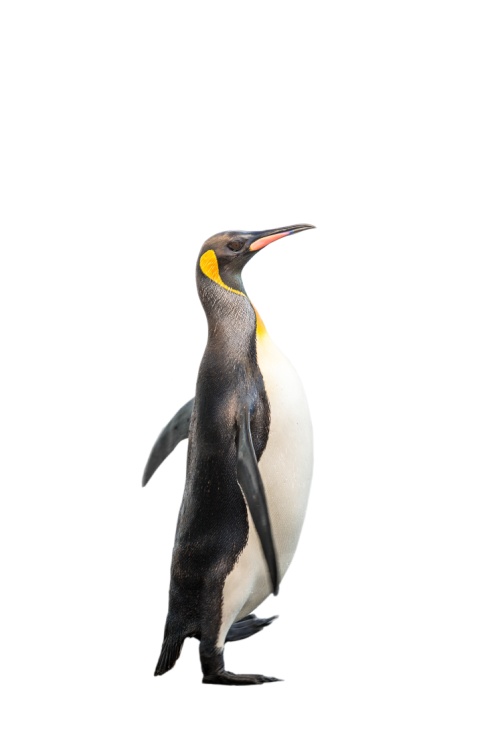 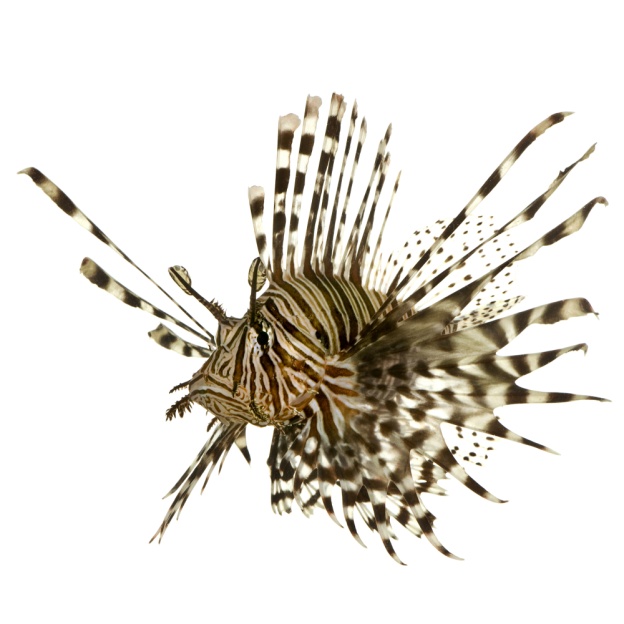 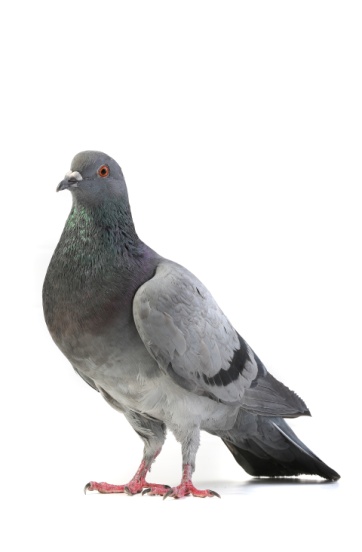 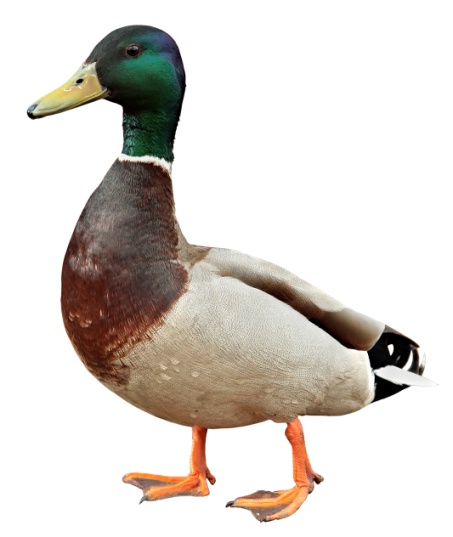 Βρες το αταίριαστο
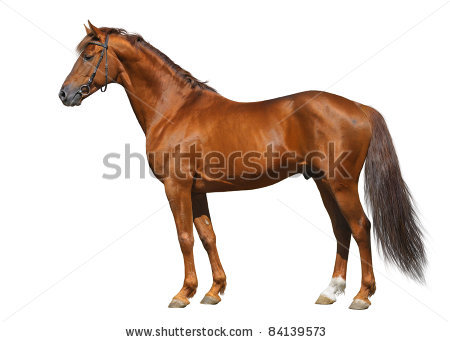 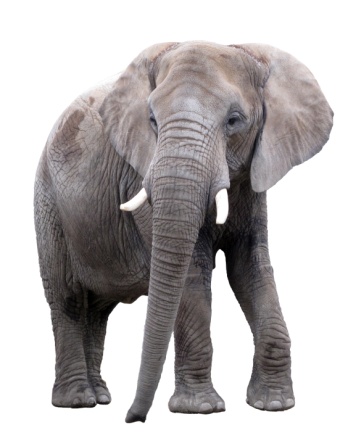 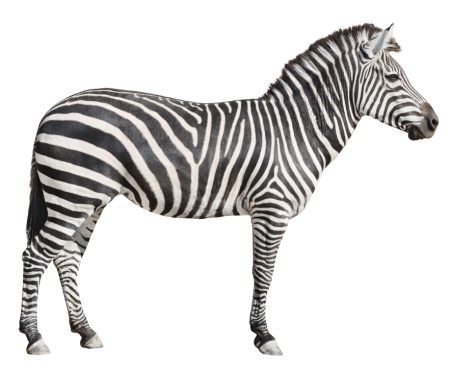 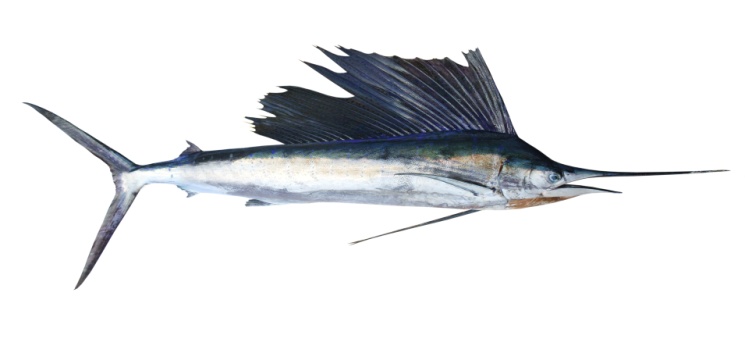 Βρες το αταίριαστο
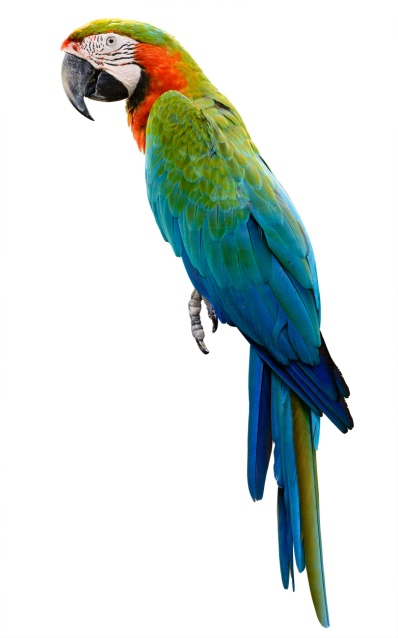 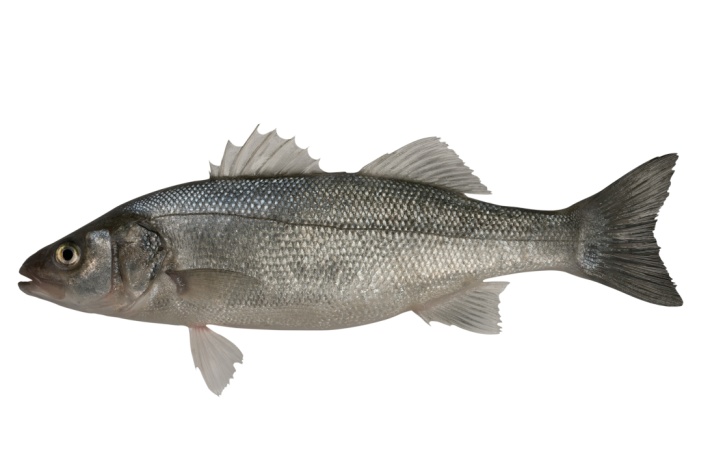 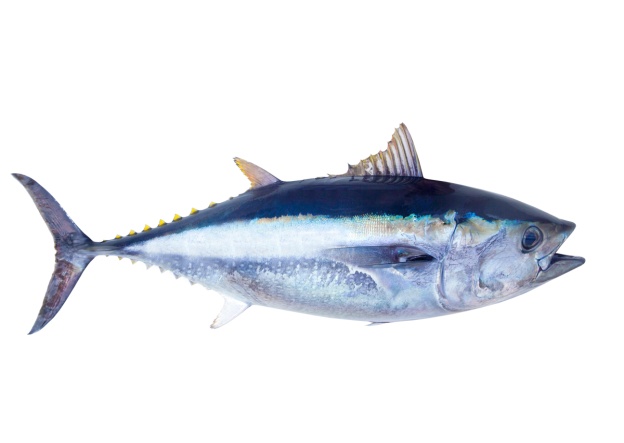 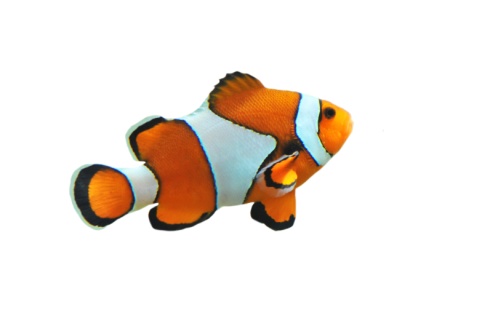 Βρες το αταίριαστο
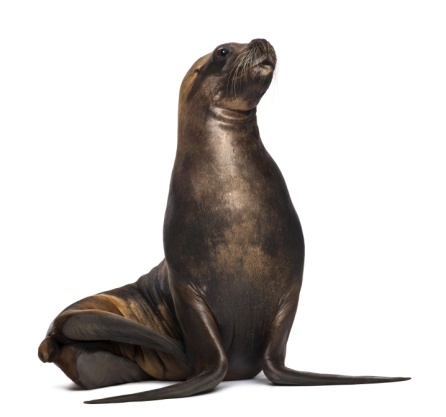 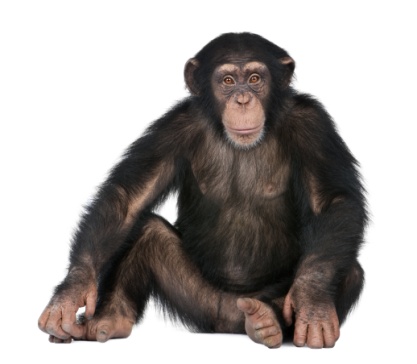 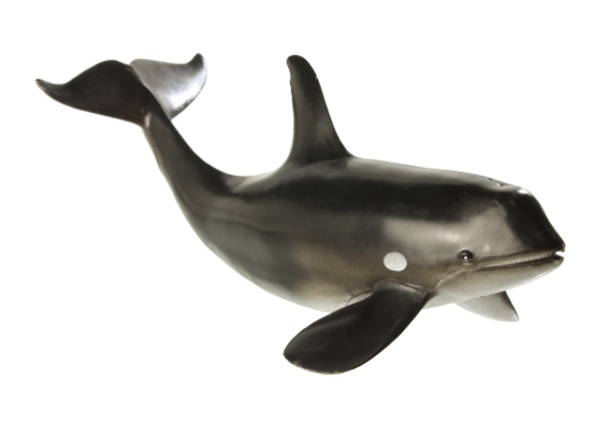 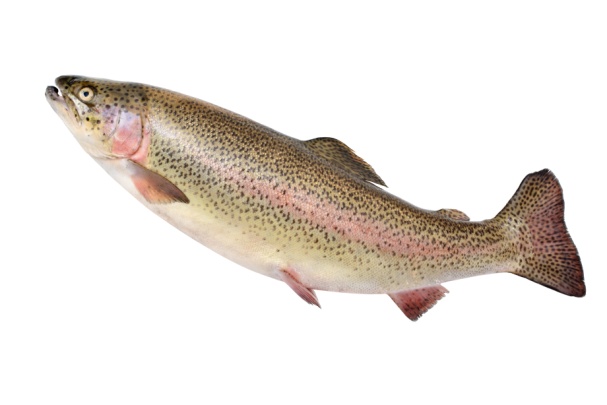 ΤΕΛΟΣ